Профком КНИТУ       
информирует работников вуза              
            – членов профсоюза 
об отмене спектакля

       «Запоздалое лето» 
в Татарском государственном академическом театре 
имени Г.Камала
21 марта 2020 г. 

    







                

















)
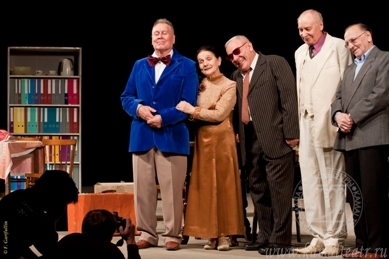 По возврату средств за билеты 
на спектакль работникам КНИТУ – 
членам профсоюза обращаться 
к председателям профбюро подразделений университета